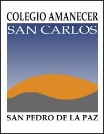 Razones y proporciones
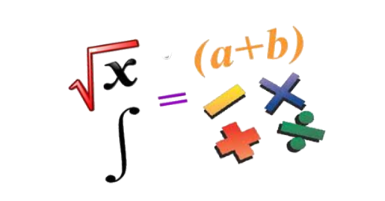 Objetivo:   Describir el concepto de razón por medio de sus propiedades .
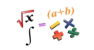 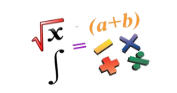 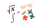 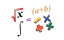 Ejemplo cotidiano:
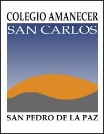 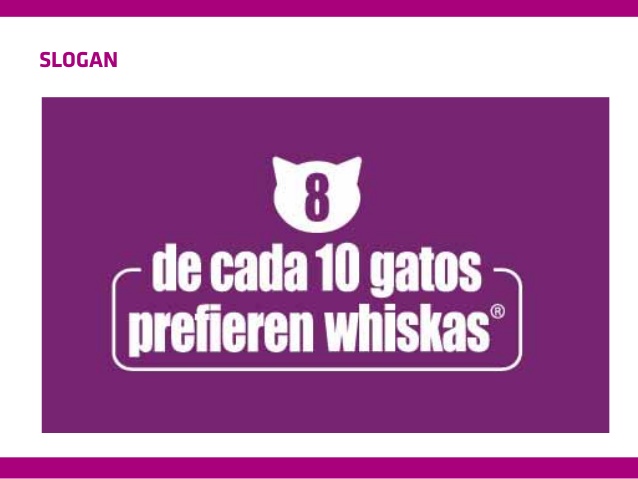 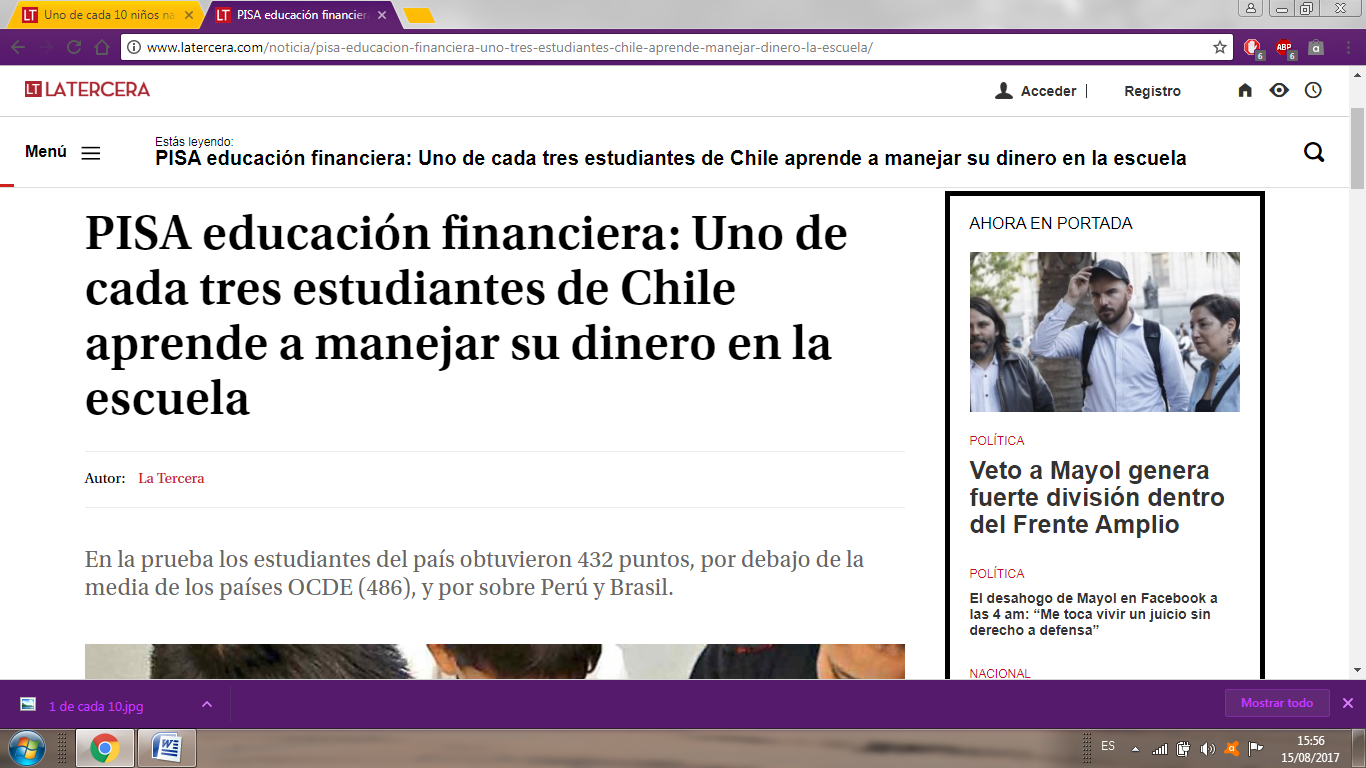 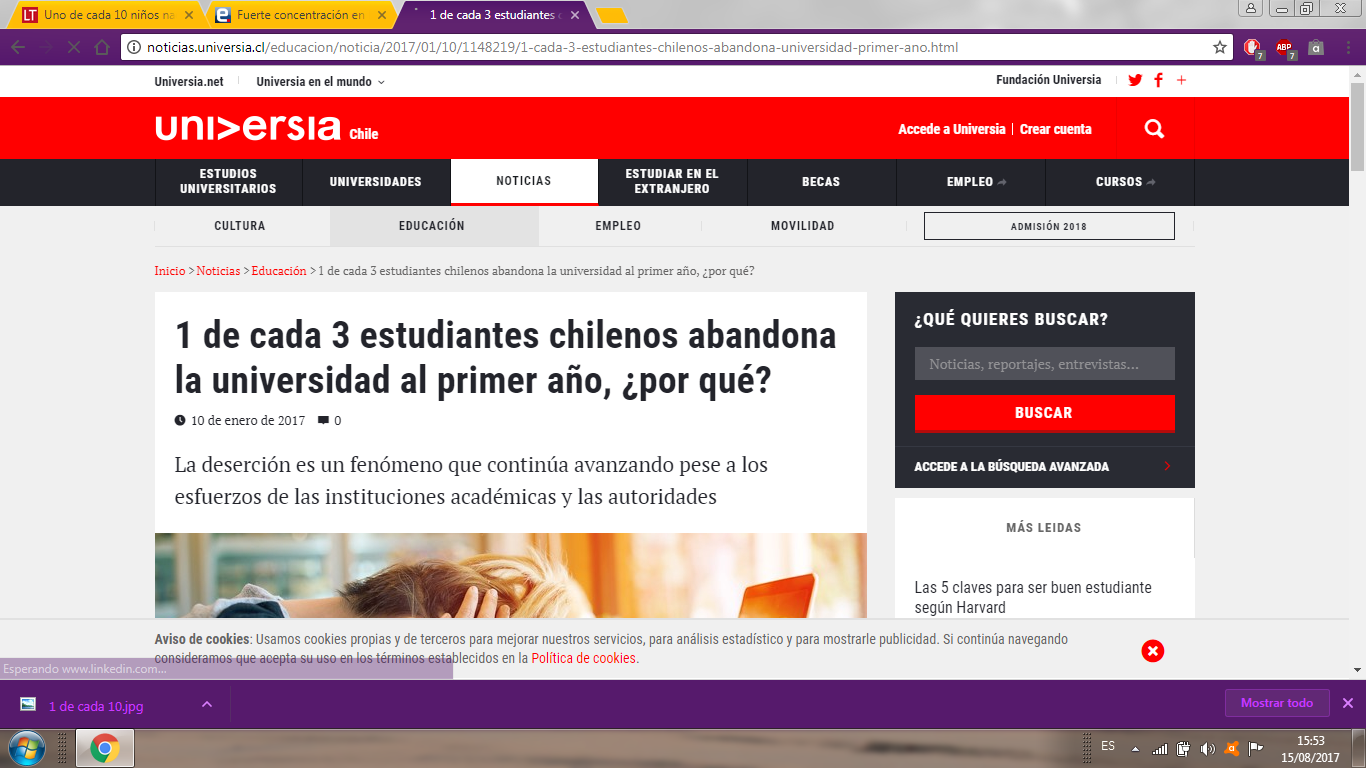 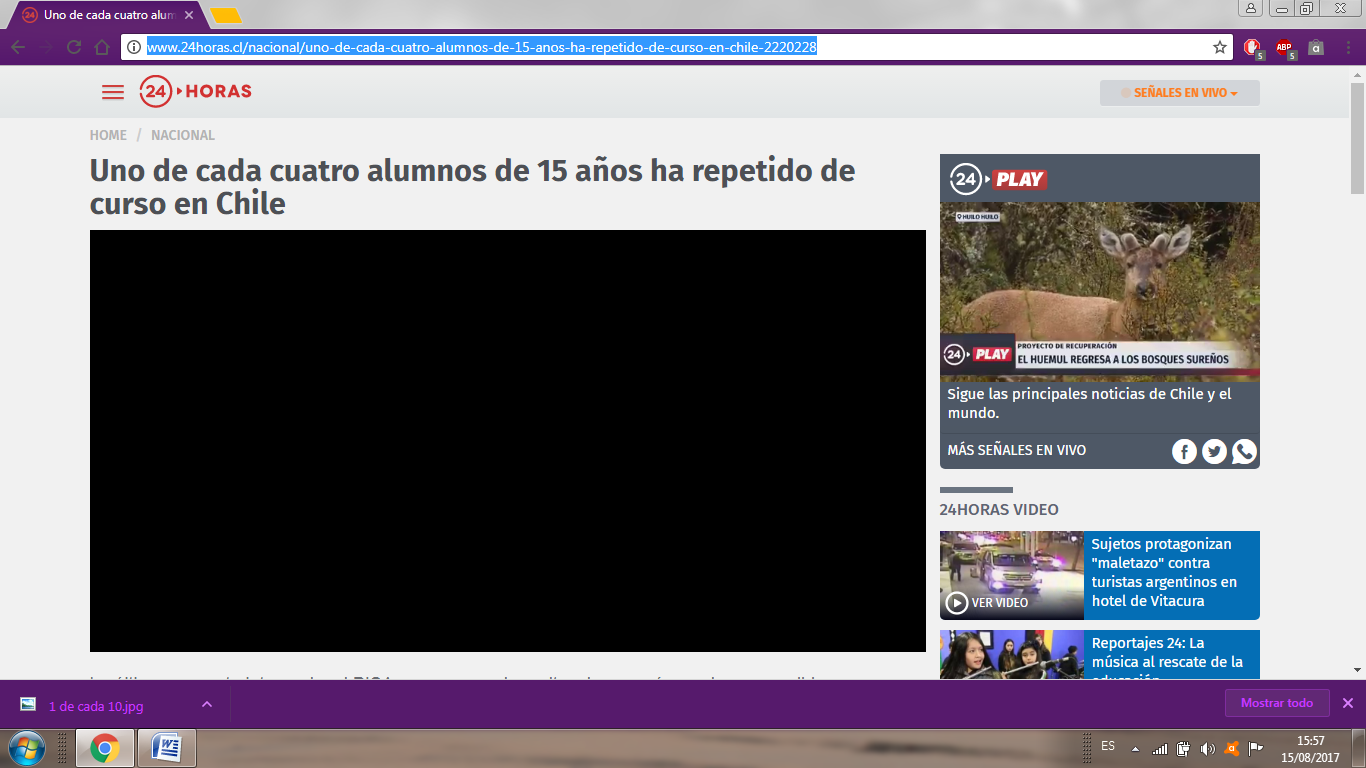 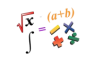 Matemática
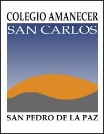 Razón
Es una comparación entre 2 cantidades en forma de cociente.
a : b = c
Valor de la Razón
Razón
a = Antecedente
b = Consecuente
a
“a” es a “b”
b
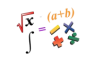 Matemática
En la vida cotidiana:
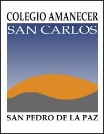 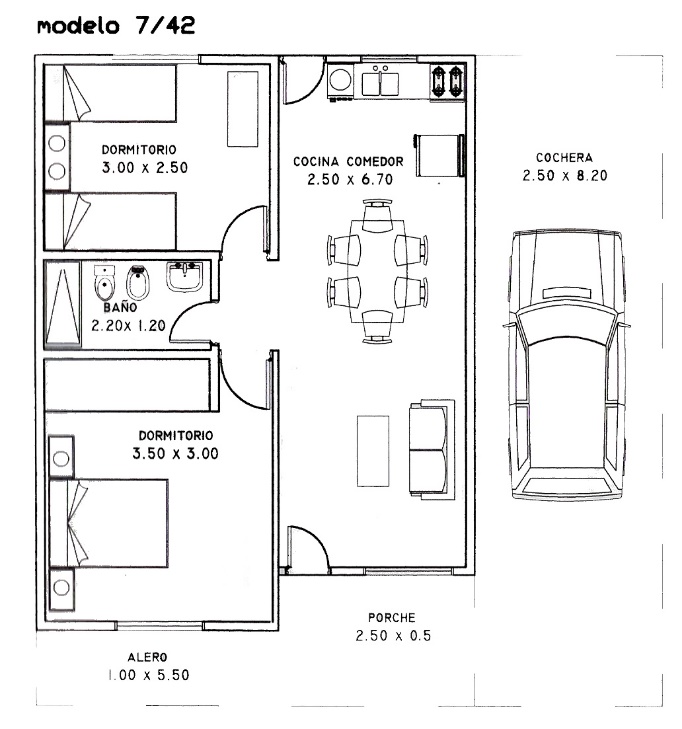 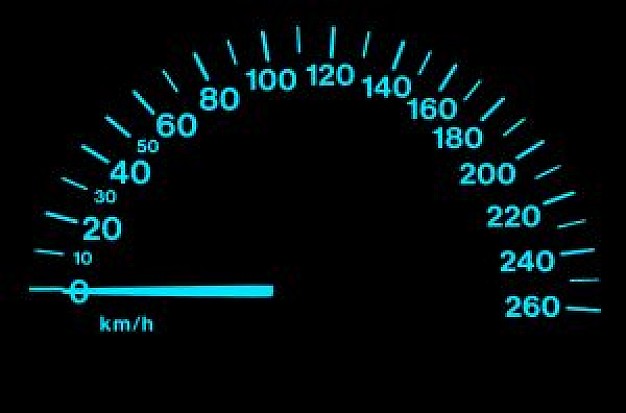 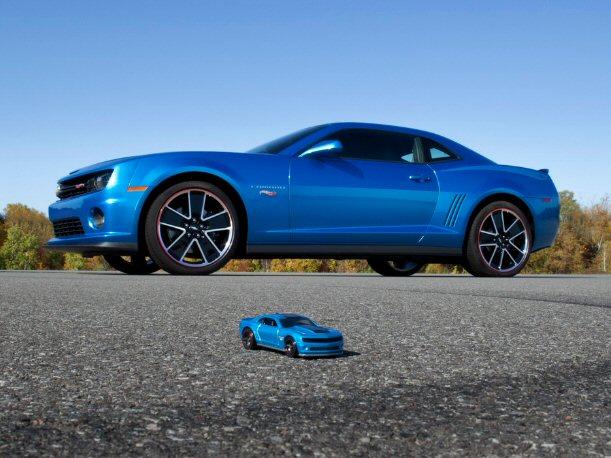 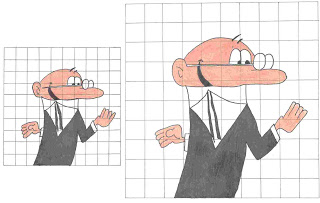 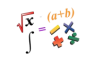 Matemática
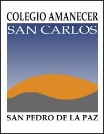 Ejemplo:
Para encontrar la razón entre niñas y niños de un curso, sabemos los siguientes datos:

Niñas= 15
Niños= 20
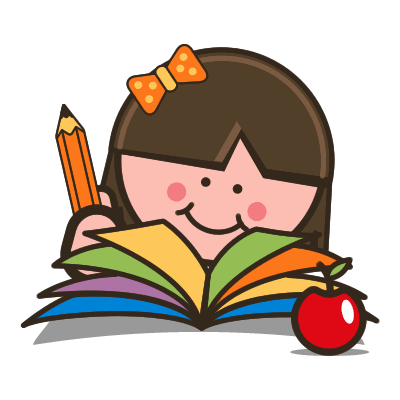 La razón de niñas a niños es:

15:20             o
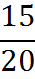 En el caso de la escritura como fracción estas se pueden simplificar
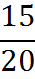 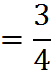 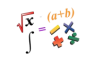 Matemática
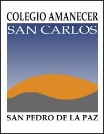 Ejemplo:
En el mismo caso la razón de niñas al total de alumnos sería:

Niñas= 15
Niños= 20
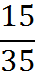 15:35          o
¿Cómo sería la razón de hombres al total de alumnos?
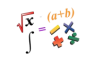 Matemática
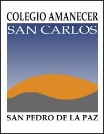 Valor de una razón
Para determinar el valor de una razón se debe dividir los números de la razón
Ejemplo:       Con $2400 podemos comprar 6 lápices
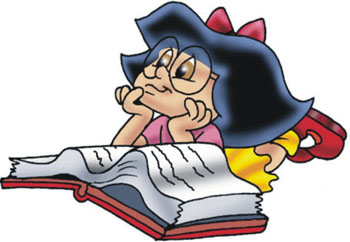 La razón es 2400:6    o
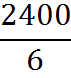 Por lo tanto, el valor de la razón es
                                                              2400 : 6 = 400
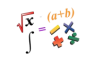 Matemática
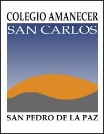 Razones equivalentes
Dos razones son equivalentes cuando sus valores son iguales
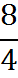 Ejemplo:               , su valor es 8 : 4 = 2



                             , su valor es 10 : 5 = 2
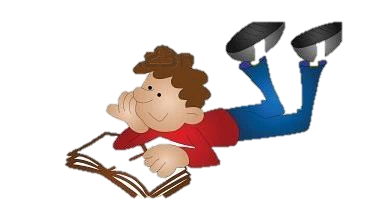 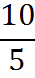 Se pueden encontrar razones equivalentes simplificando o amplificando una razón
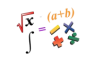 Matemática
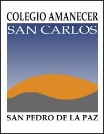 Calcula mentalmente
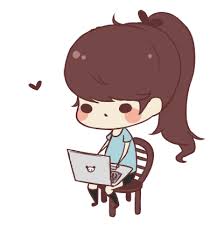 Una razón equivalente:
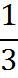 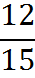 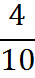 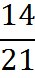 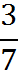 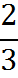 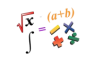 Matemática
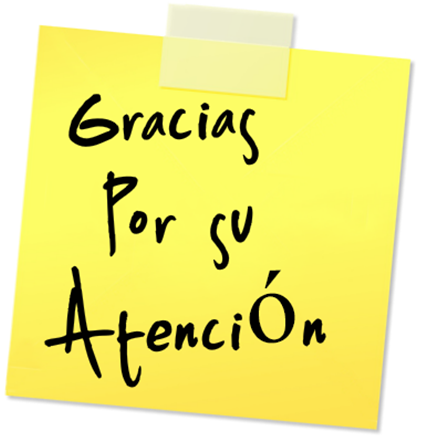 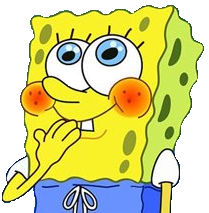 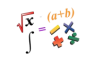 Matemática